LA BIODIVERSITE’
NOEMI GHERGHELUCA
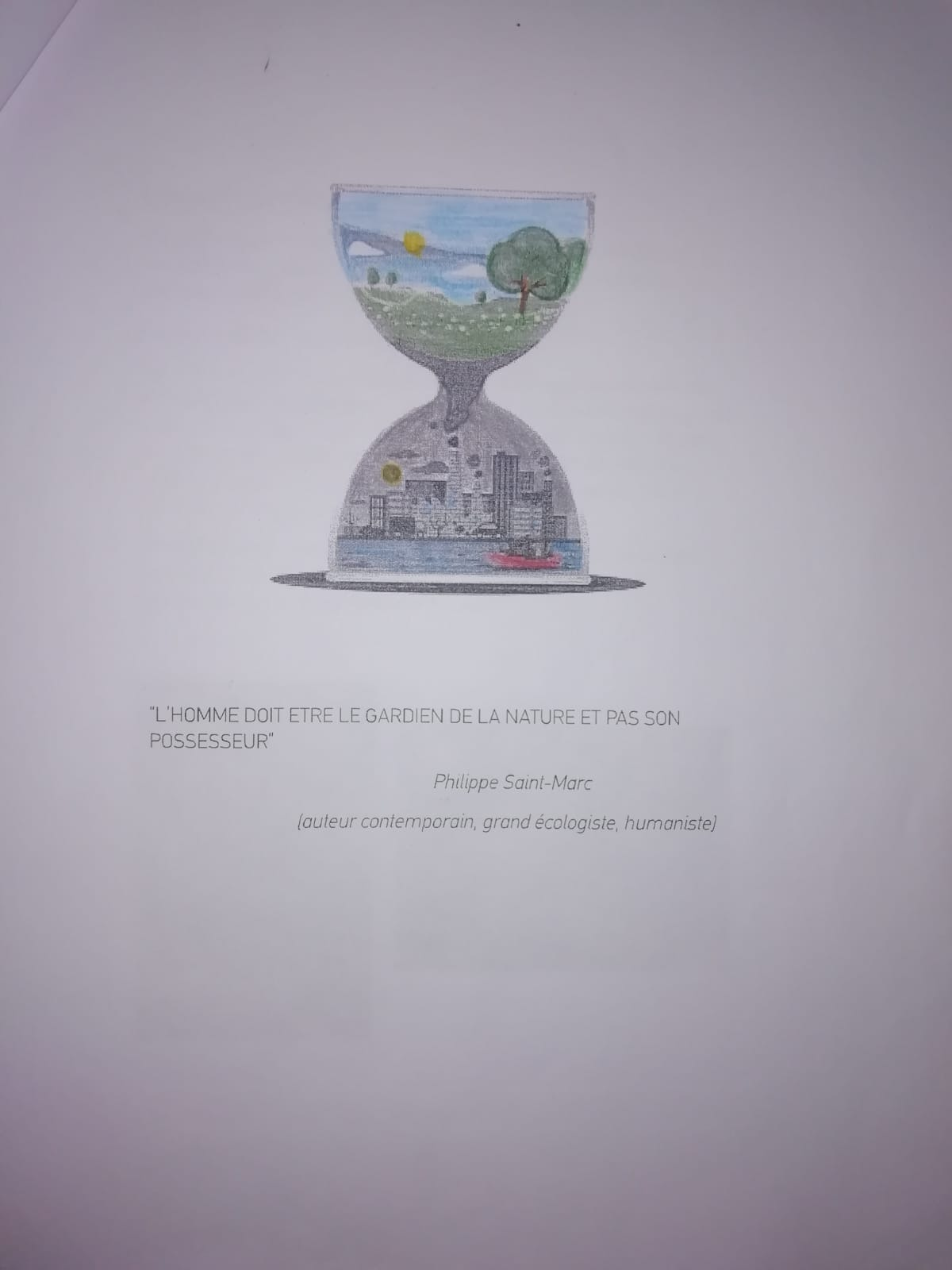 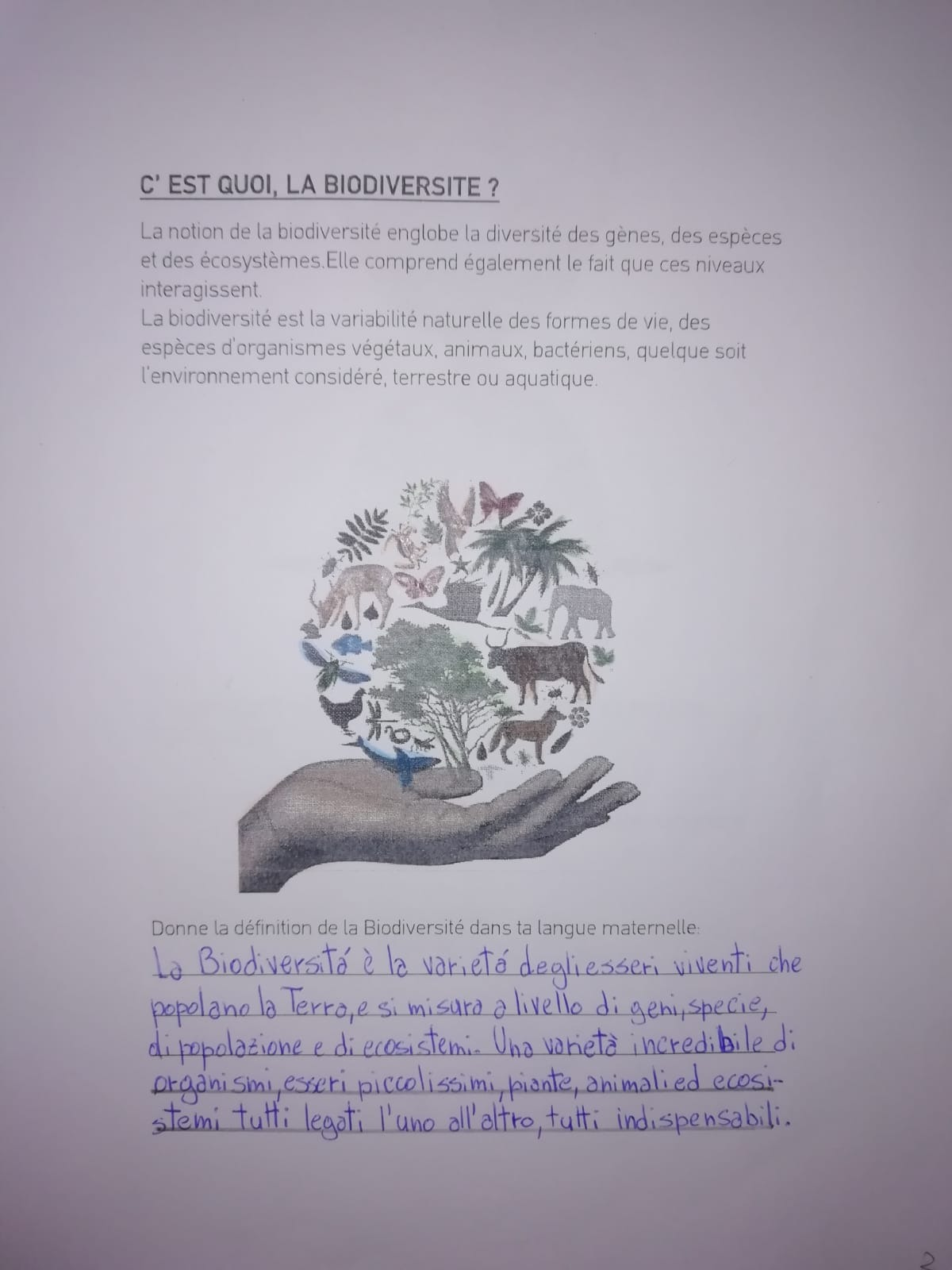 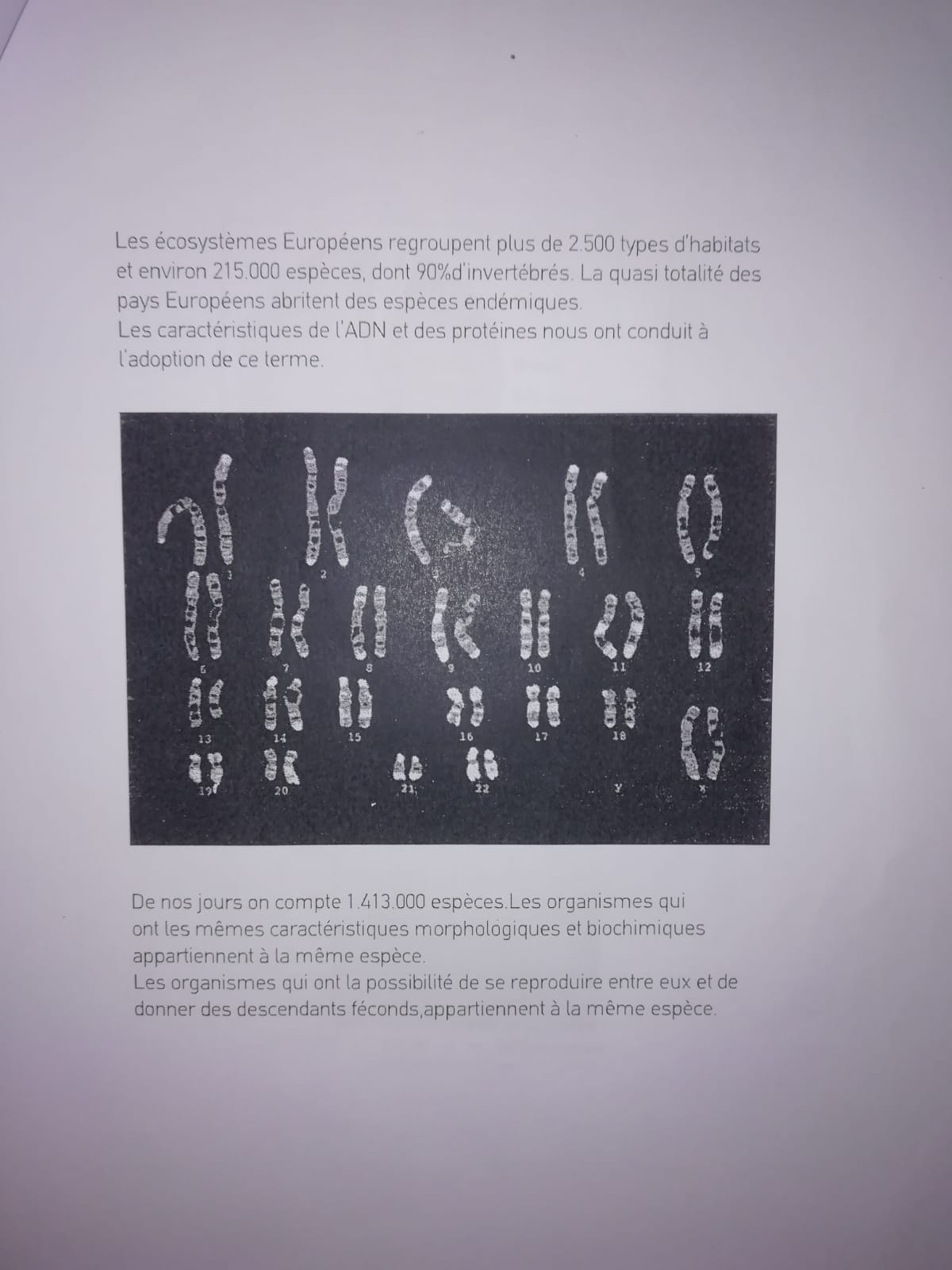 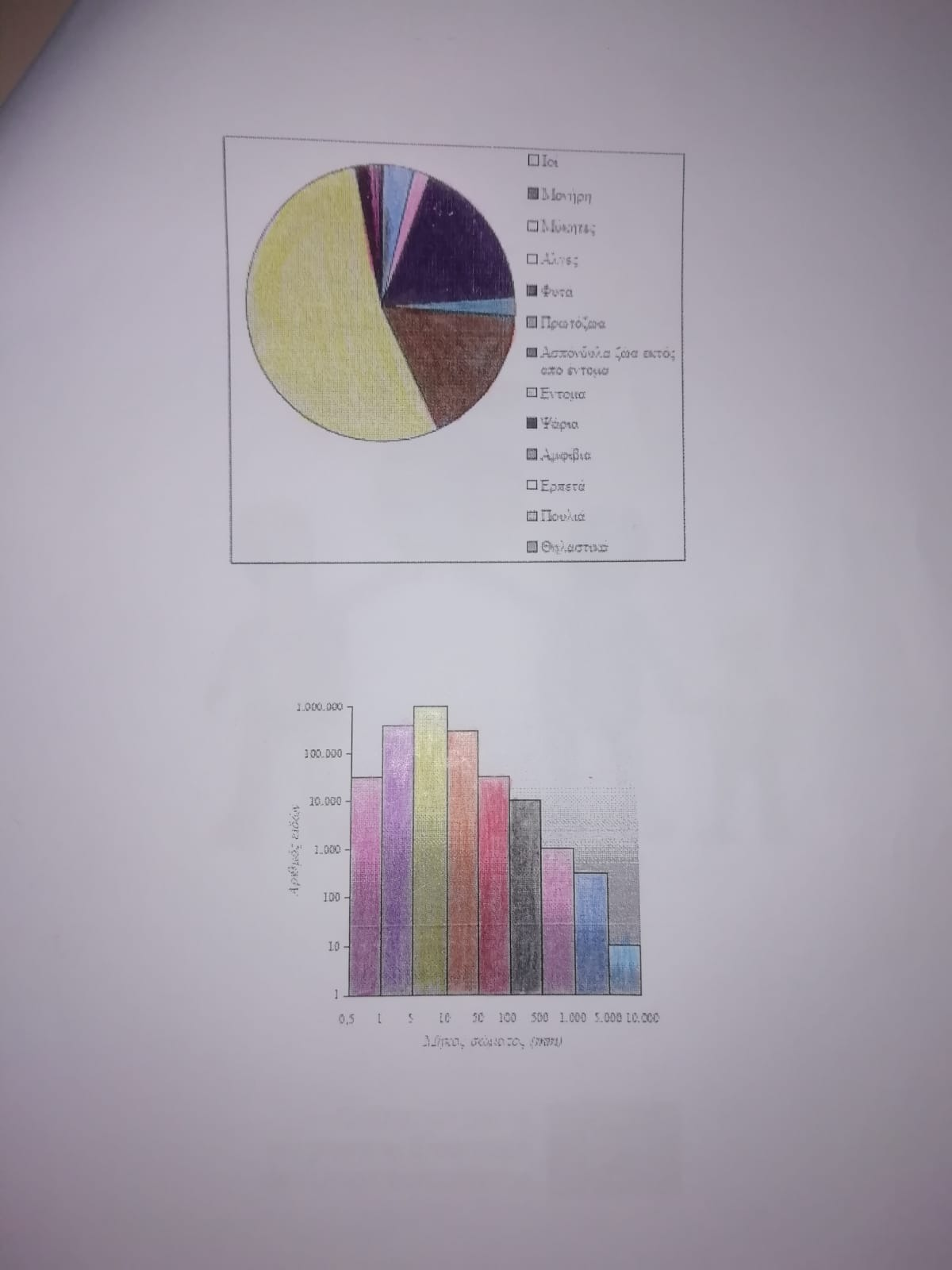 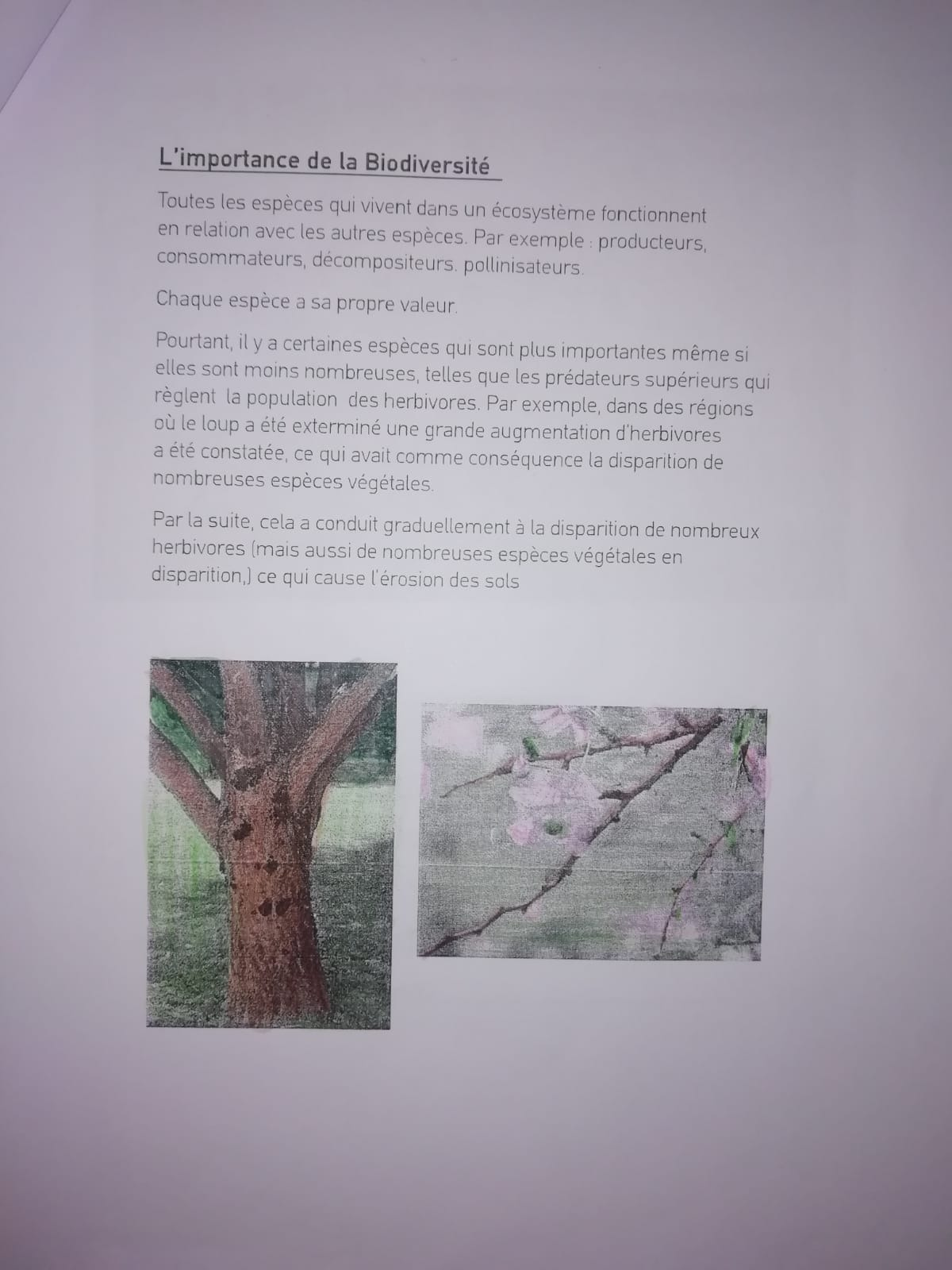 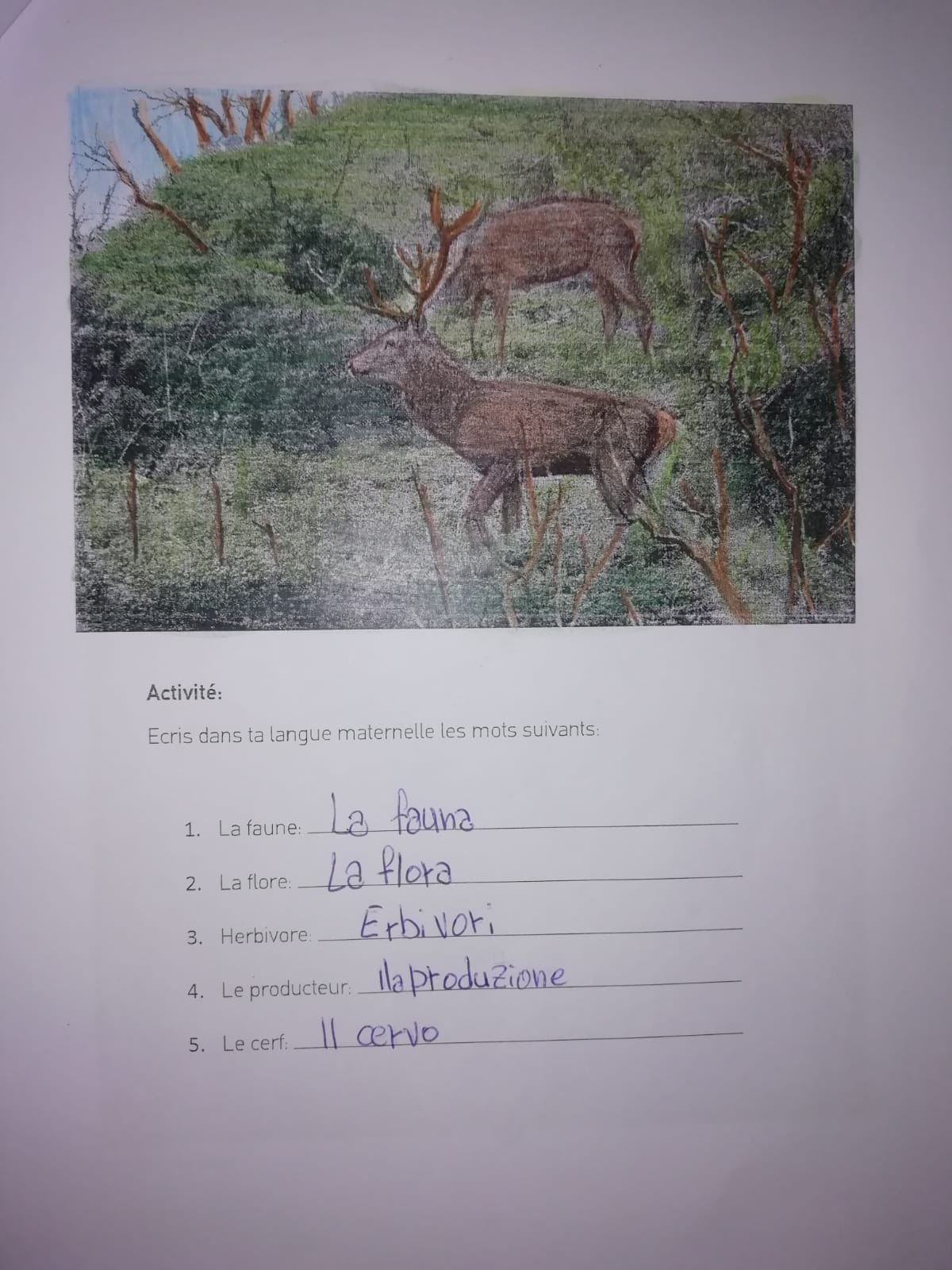 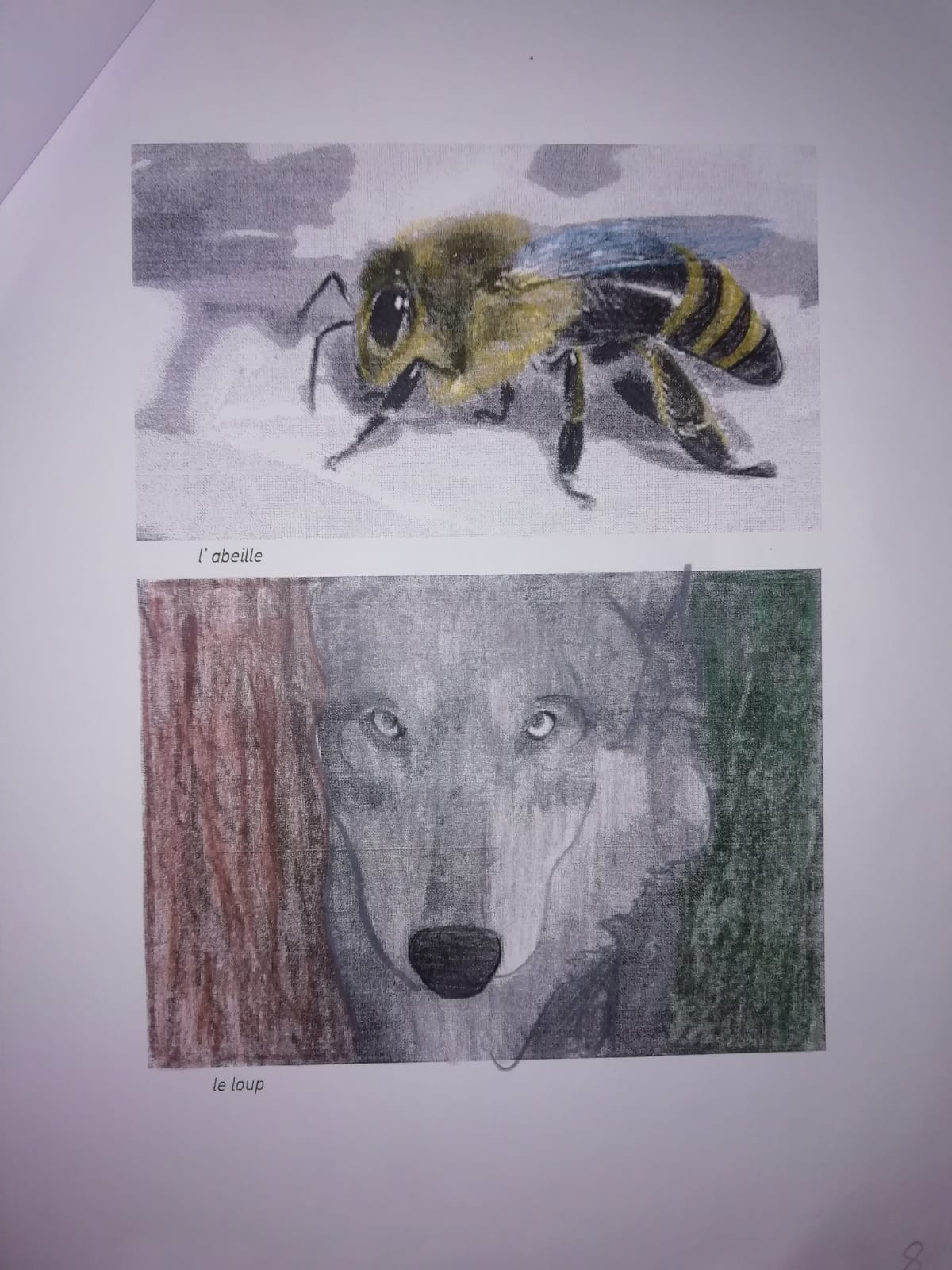 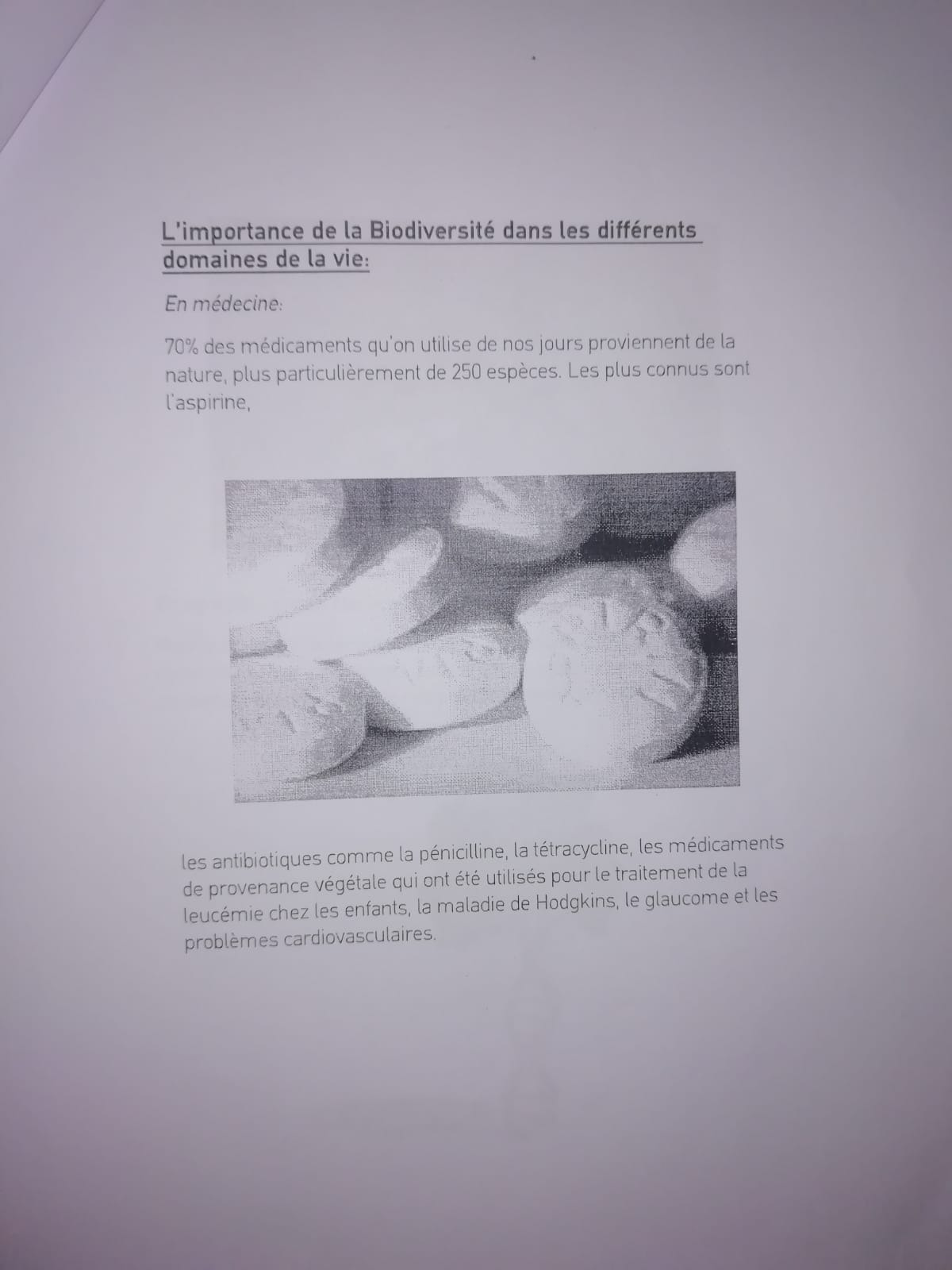 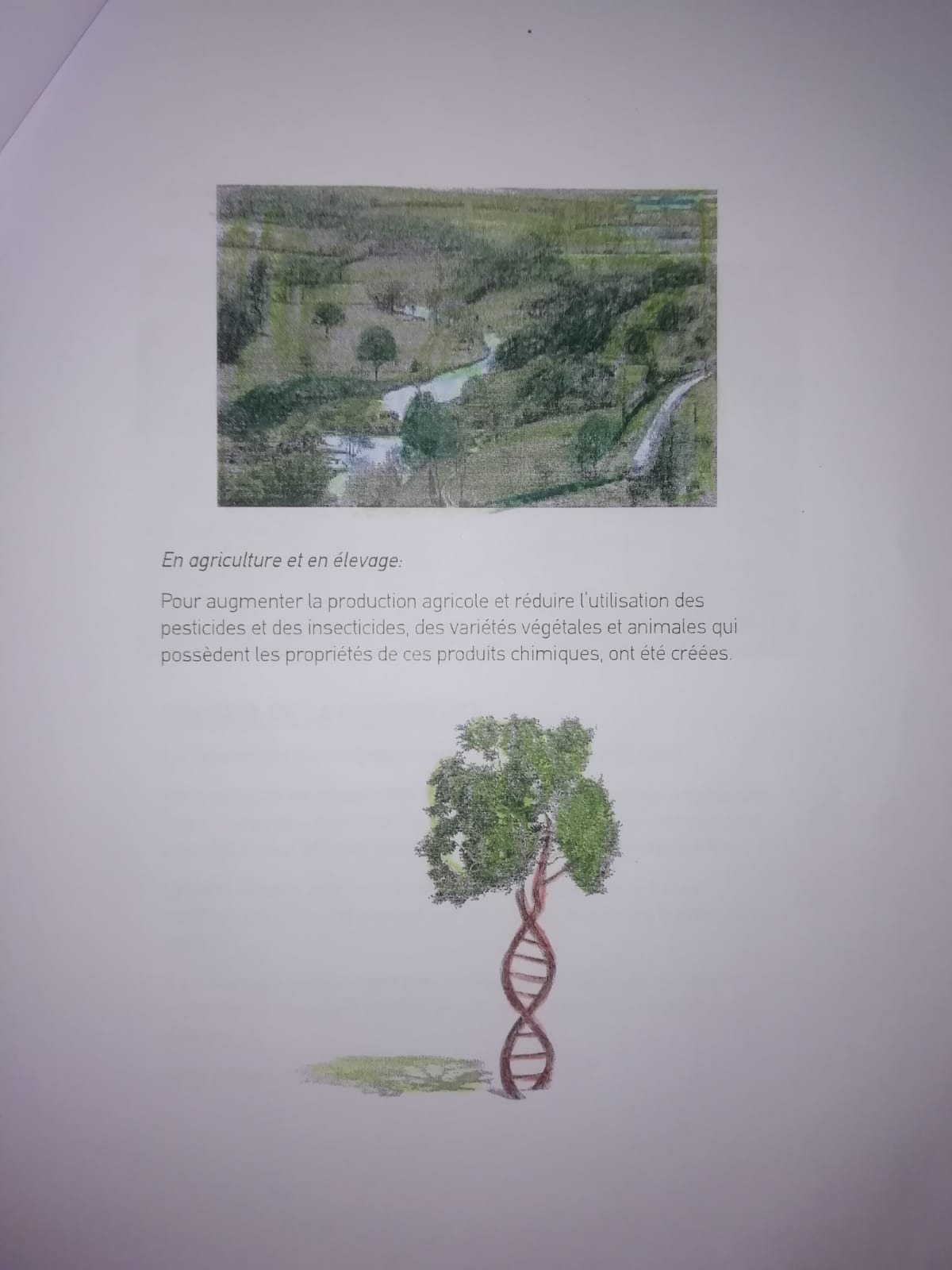 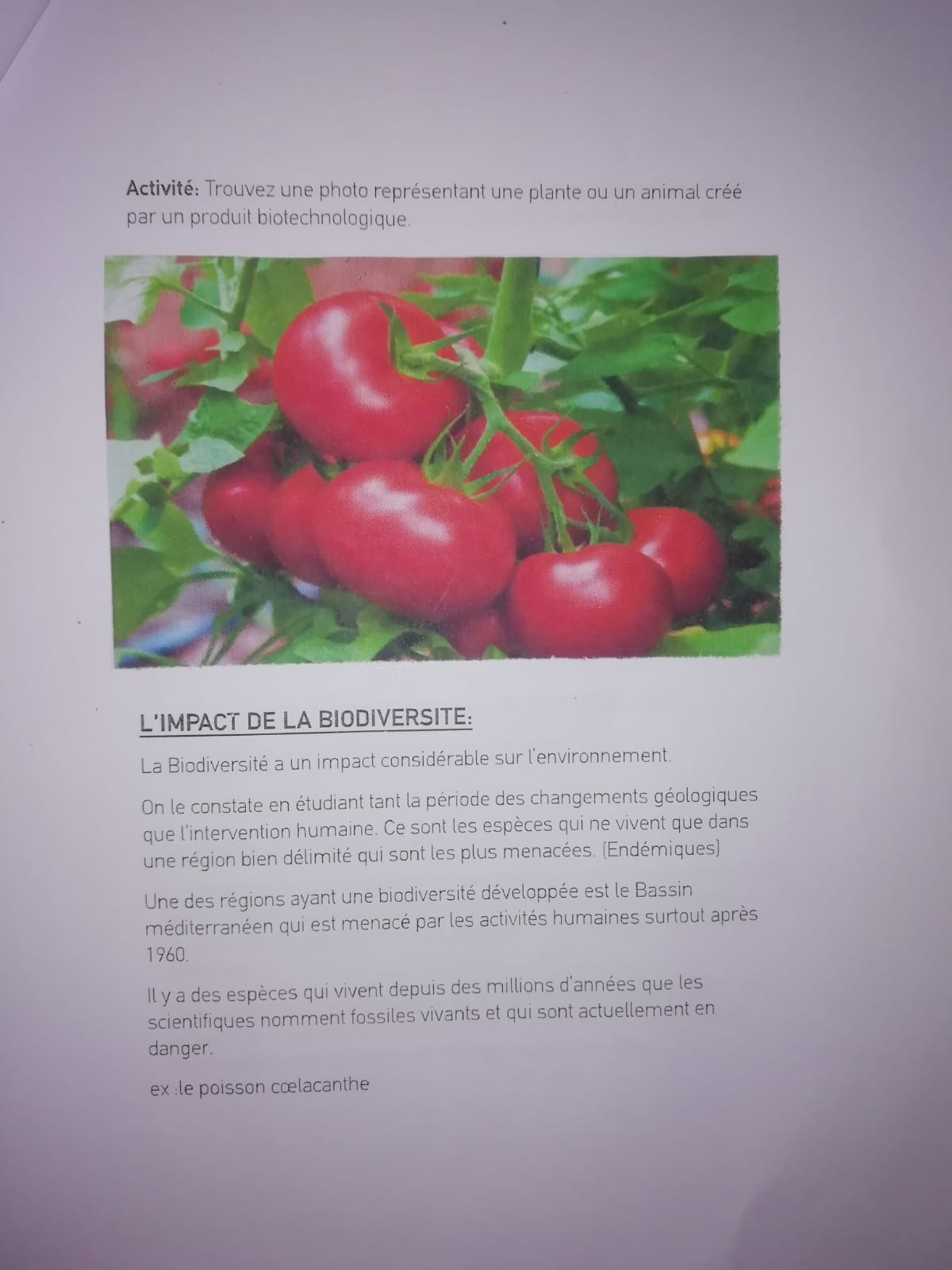 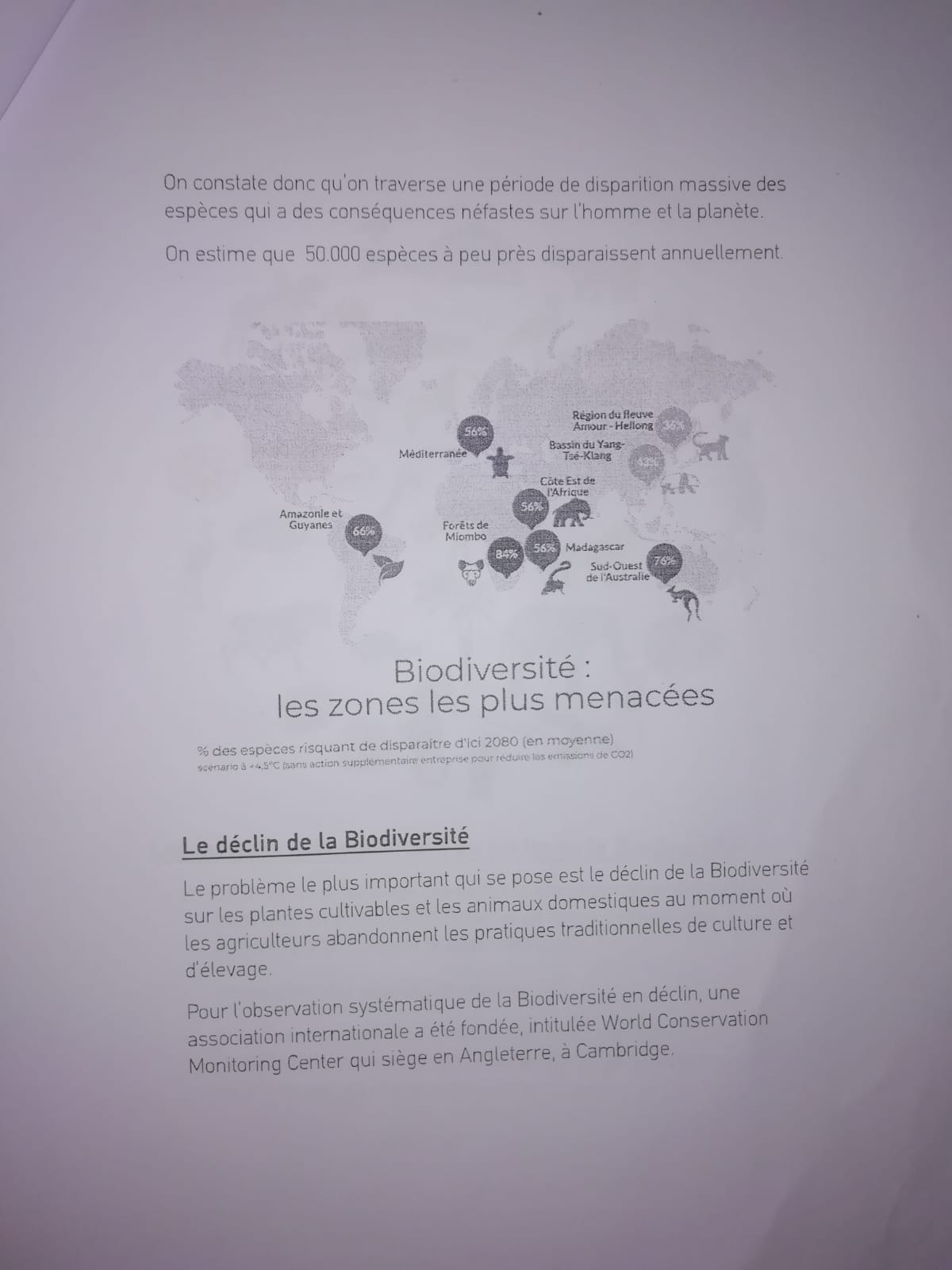 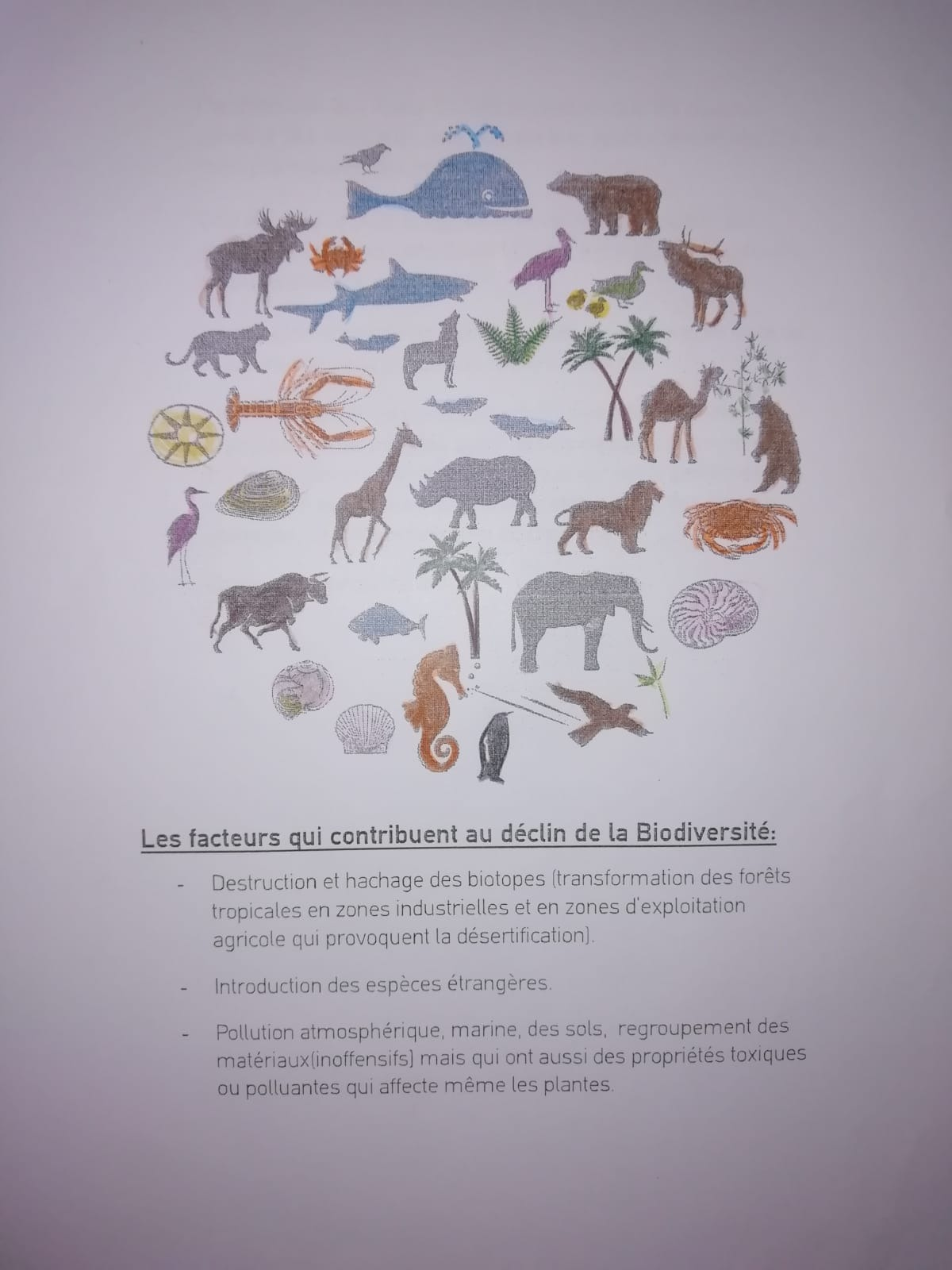 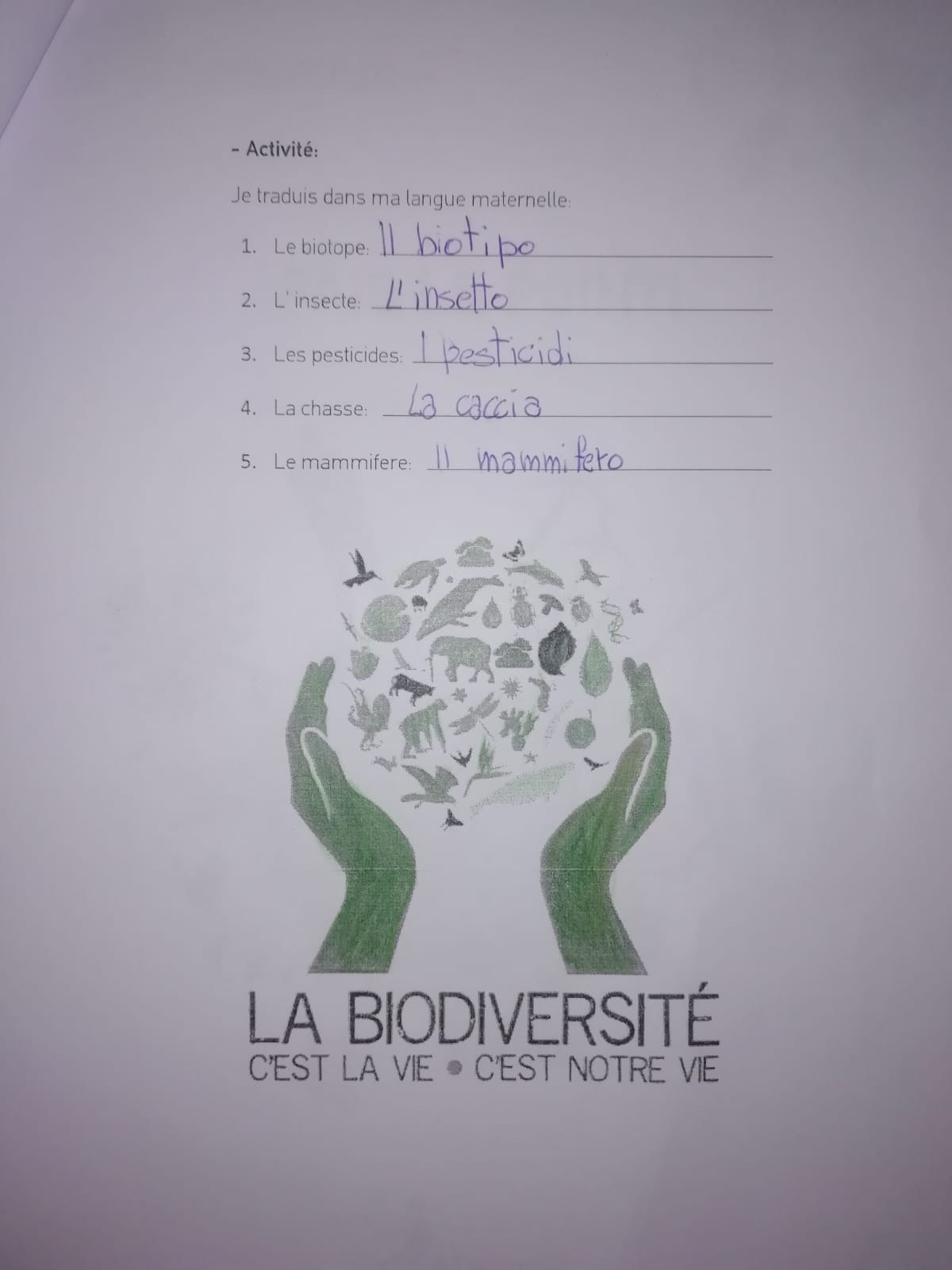 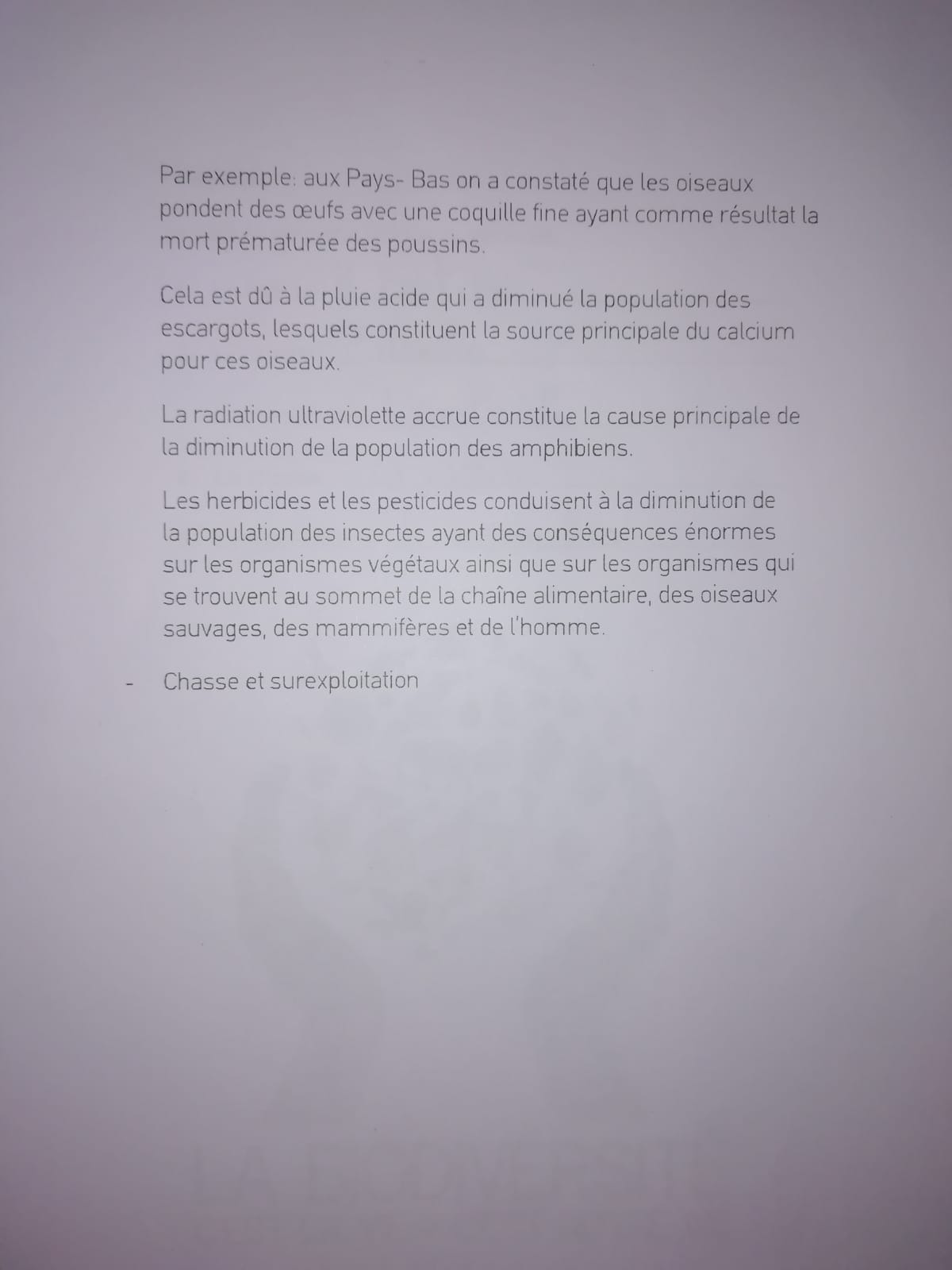 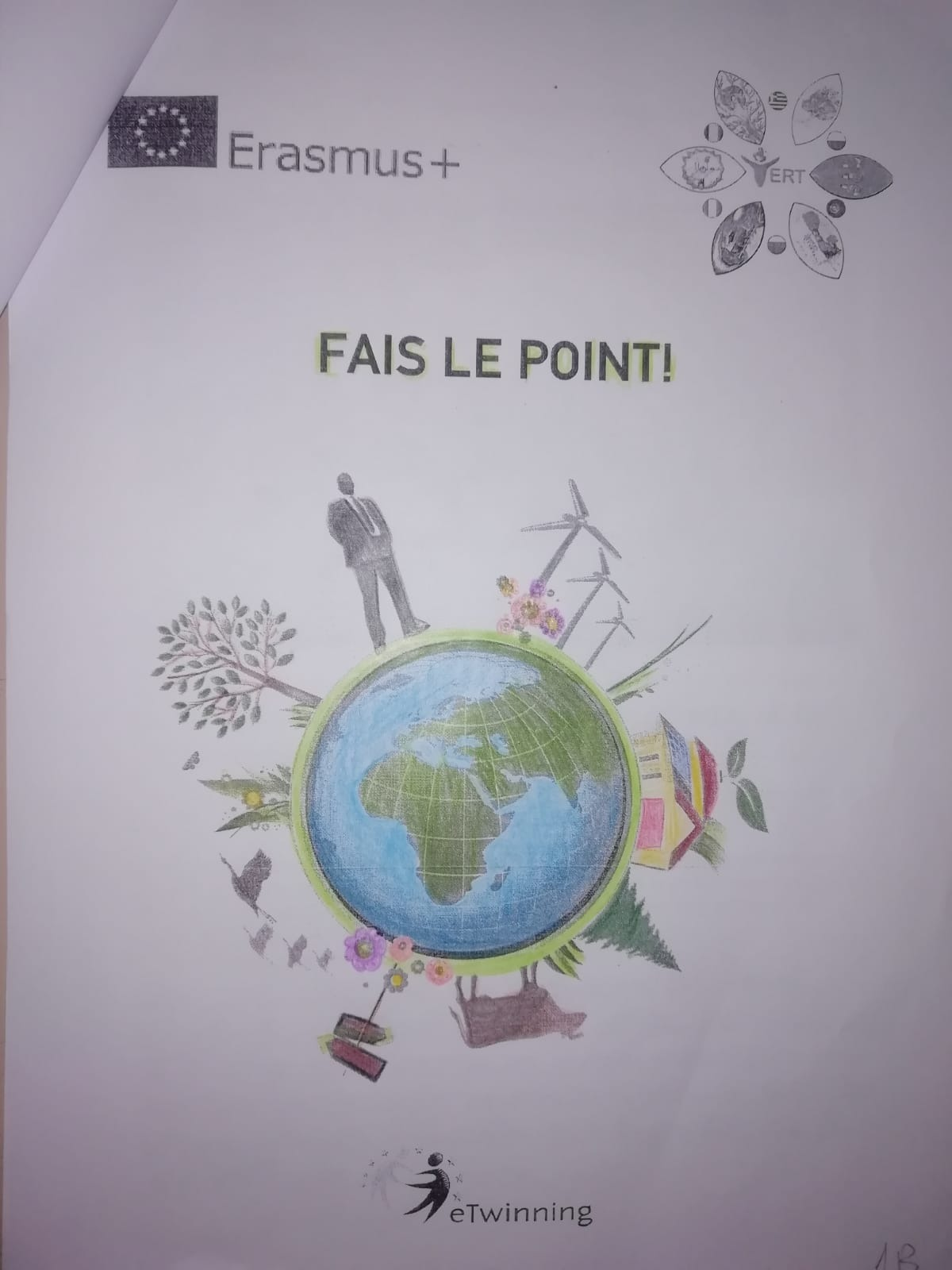 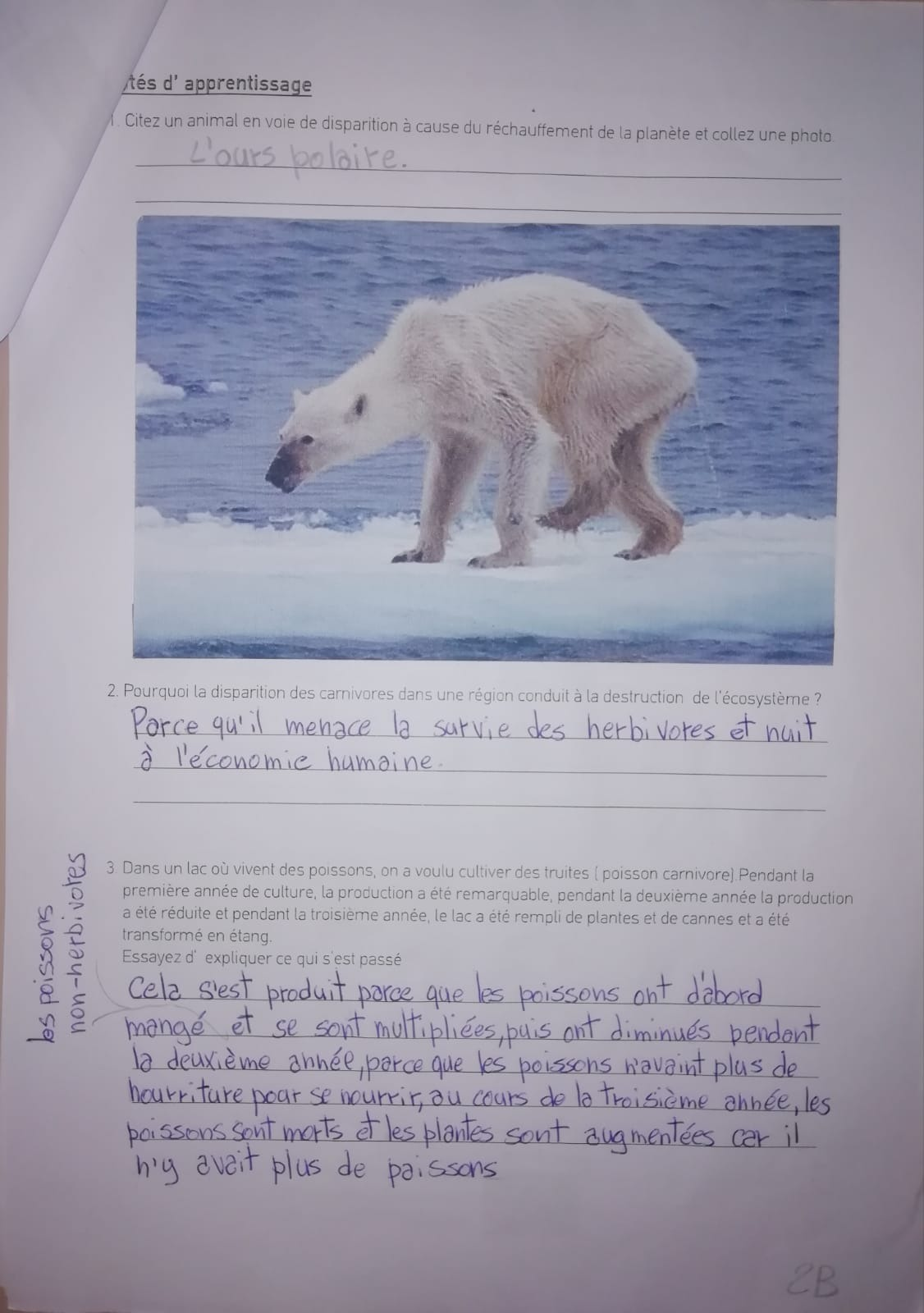 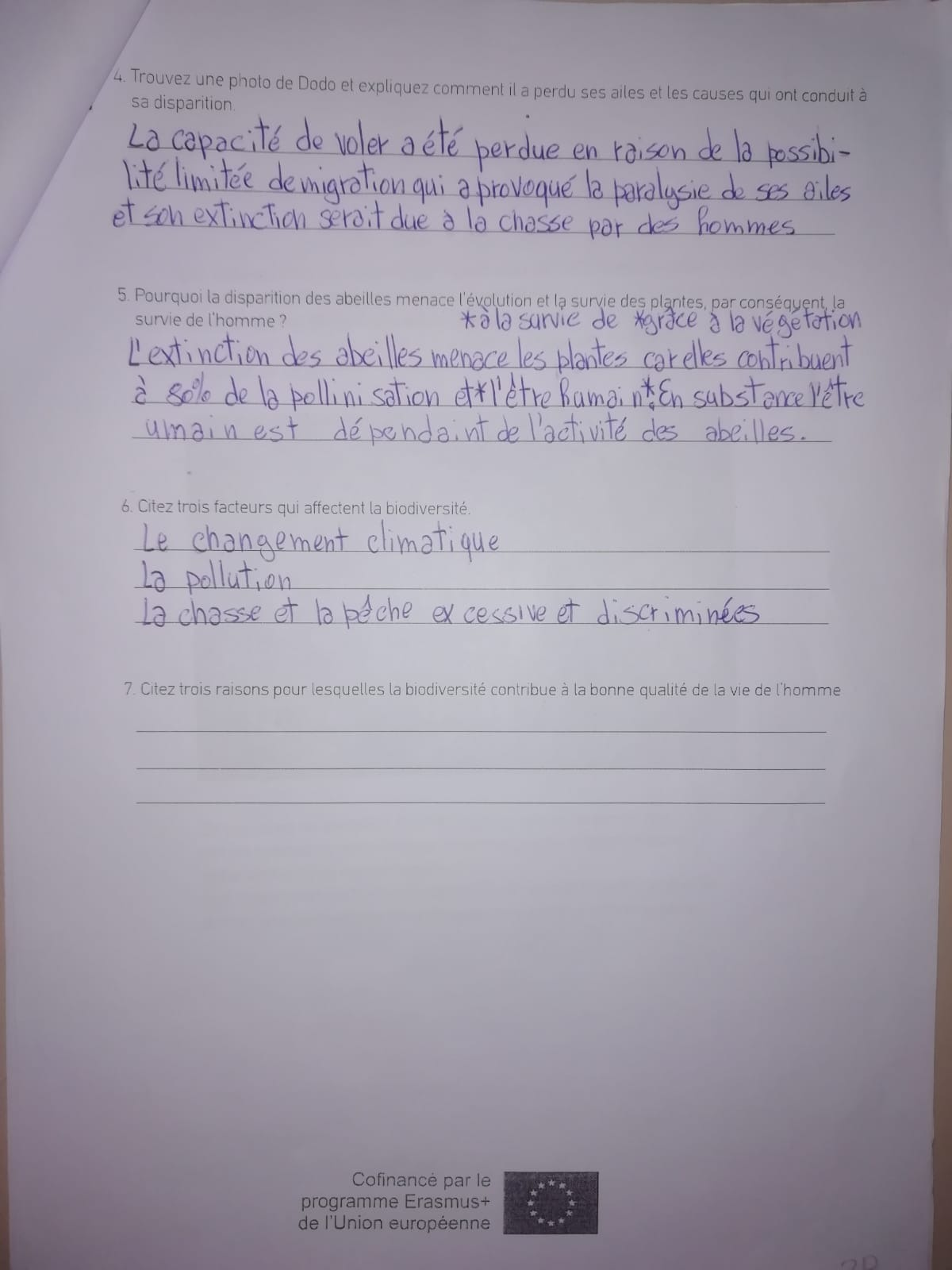 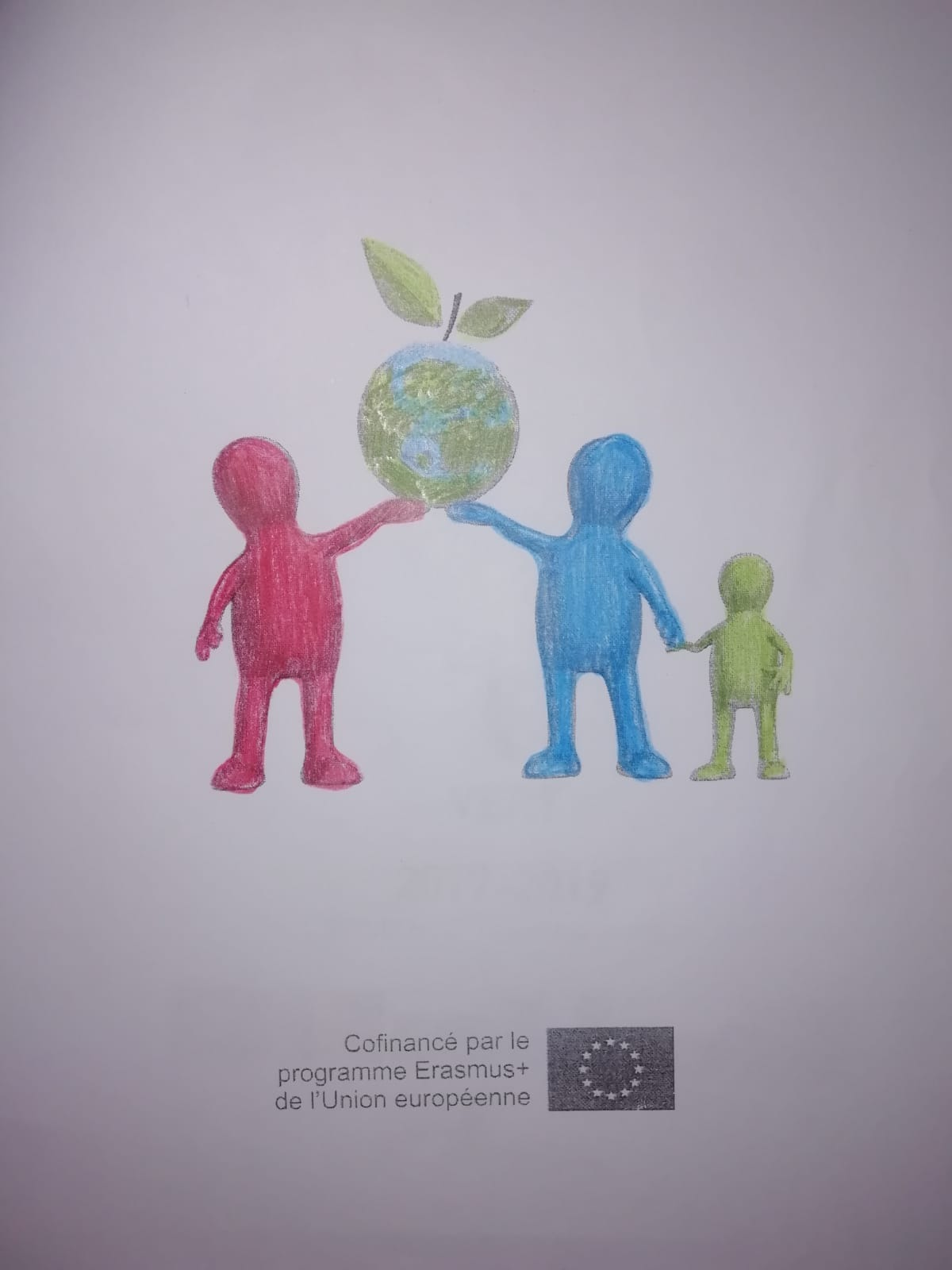